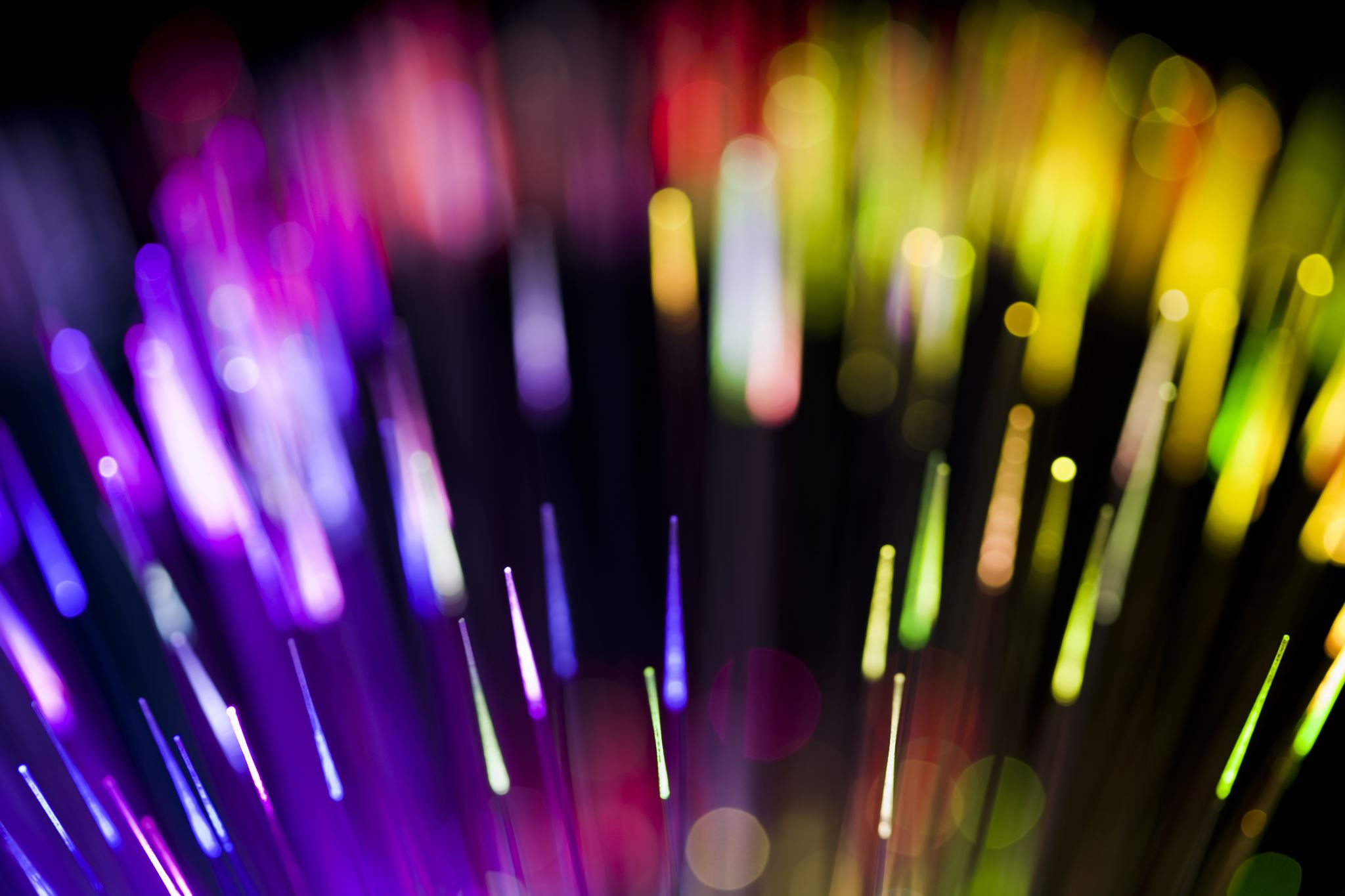 Welcome, New Grantees!Warm-Up Question:
What one word sums up your winter break?
Type your answers in chat!
Microsoft Teams Help Center: https://support.microsoft.com/en-us/teams
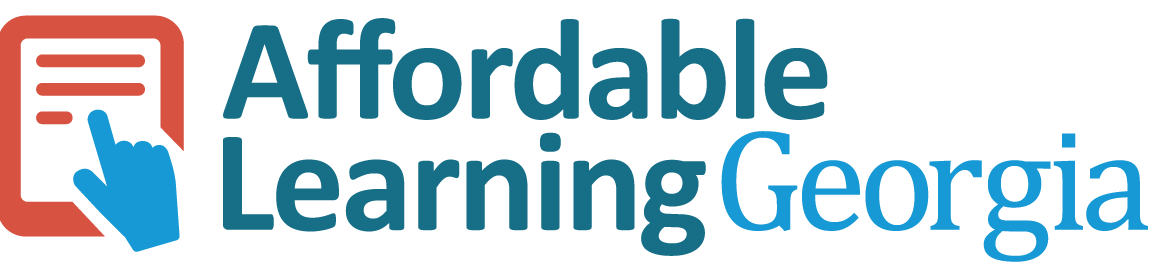 Kickoff Meeting forRound 24 Grantees
Jeff Gallant, Program Director, Affordable Learning Georgia
Nakita Afaha, Program Manager, Affordable Learning Georgia
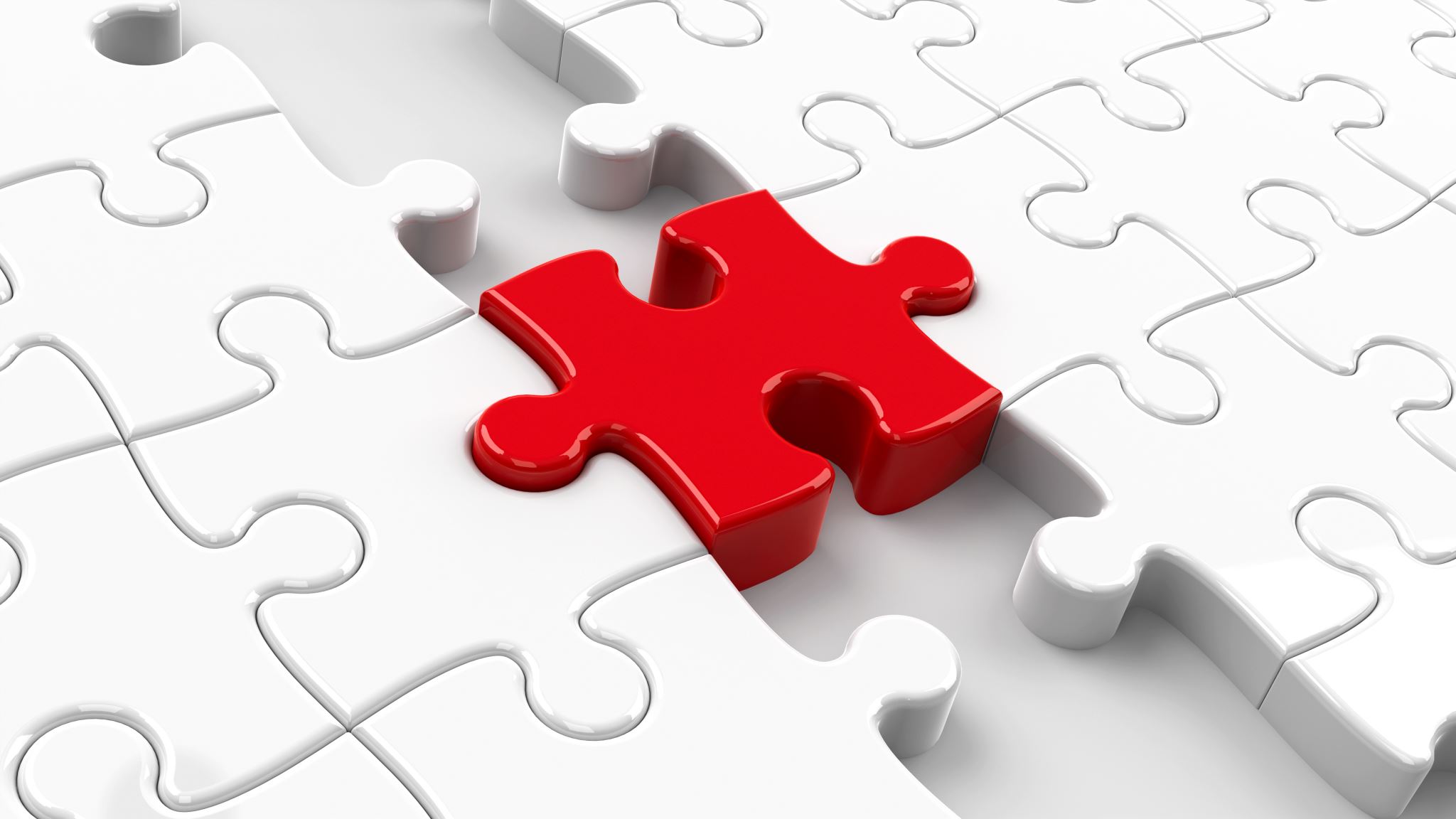 Agenda
ALG Walking Tour
Introductions
Grant Procedures
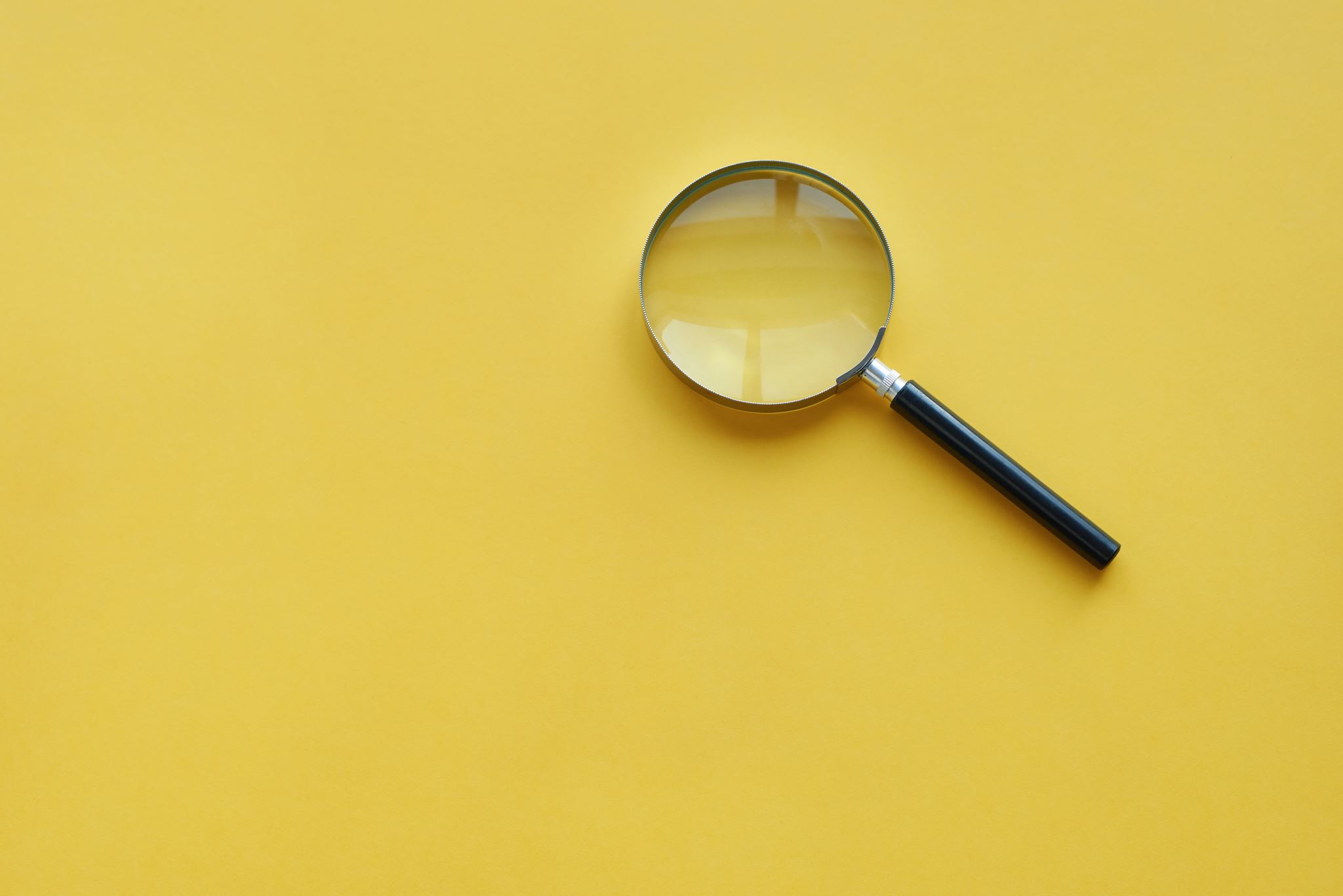 An ALG Walking Tour
Screenshare Tour of the ALG Website, GALILEO Open Learning Materials, and OpenALG
We’ll call on you by project team. (The team’s speaker doesn’t have to be the project lead, but it often is.) 
Everyone: give feedback in chat! Maybe you have an opportunity to connect with another team on their experiences!
R24 Groups: Introduce Yourselves!
Transformation Grants
Please share:
Team members
What your project is (general overview)
What materials you are planning on adopting, creating, and/or revising
What your timeline and process looks like
Continuous Improvement Grants
Please share:
Team members
What your project is (general overview)
What materials you are planning on creating and/or revising
What your timeline and process looks like
Research Grants
Please share:
Team members
Your research topic (general overview)
Methods, processes, scholarship plans after the project
What your timeline and process looks like
Affordable Materials Grants:Grant Procedures
When you send an email to ALG about some aspect of your project, whether it’s about your plans or funding or SLA signatures, please be sure to reference your grant number. 
This number is three digits if you have a Transformation Grant, and it’s an M and three digits (for mini) if you have a Continuous Improvement Grant. We gave you this in your award email, and it will be on the header of your SLA.
Yes, you have a name, not a number! However, one name might be connected to more than one project. Course numbers are tough to search for, as are course titles. Please reference your grant number!
First of All, About Email
A one-page document, usually a PDF, sent directly from the institution’s grants or business office, asking the USG to pay a particular amount (usually 50% of the award) for services in the SLA. 
It is not an expense report, which is a multi-page document with line-by-line expenses. Those are for your institutions, and we cannot pay anything on them.
What’s an invoice?
Not you or me! 
Your institution invoices us. These invoices should reference your grant number and have a unique invoice number and date.
 If your institution has a foundation, this is not who we have the agreement with. Invoices need to be from the institution. 
(e.g. from Georgia Tech, not the Georgia Tech Research Foundation)
Who invoices?
Now that SLA is fully-executed, Institution’s Business/Grants Office sends 1st Invoice for half the award amount.
ALG sends the invoice and a signed payment request to Accounts Payable. Their processing usually takes 1-2 weeks.  
Accounts Payable sends first payment to institution through ACH.
At the end of the grant project, institution sends the final invoice once final report is sent. Final Payment Request leads to the final payment to institution through ACH.
Step 3: 1st and 2nd Invoices
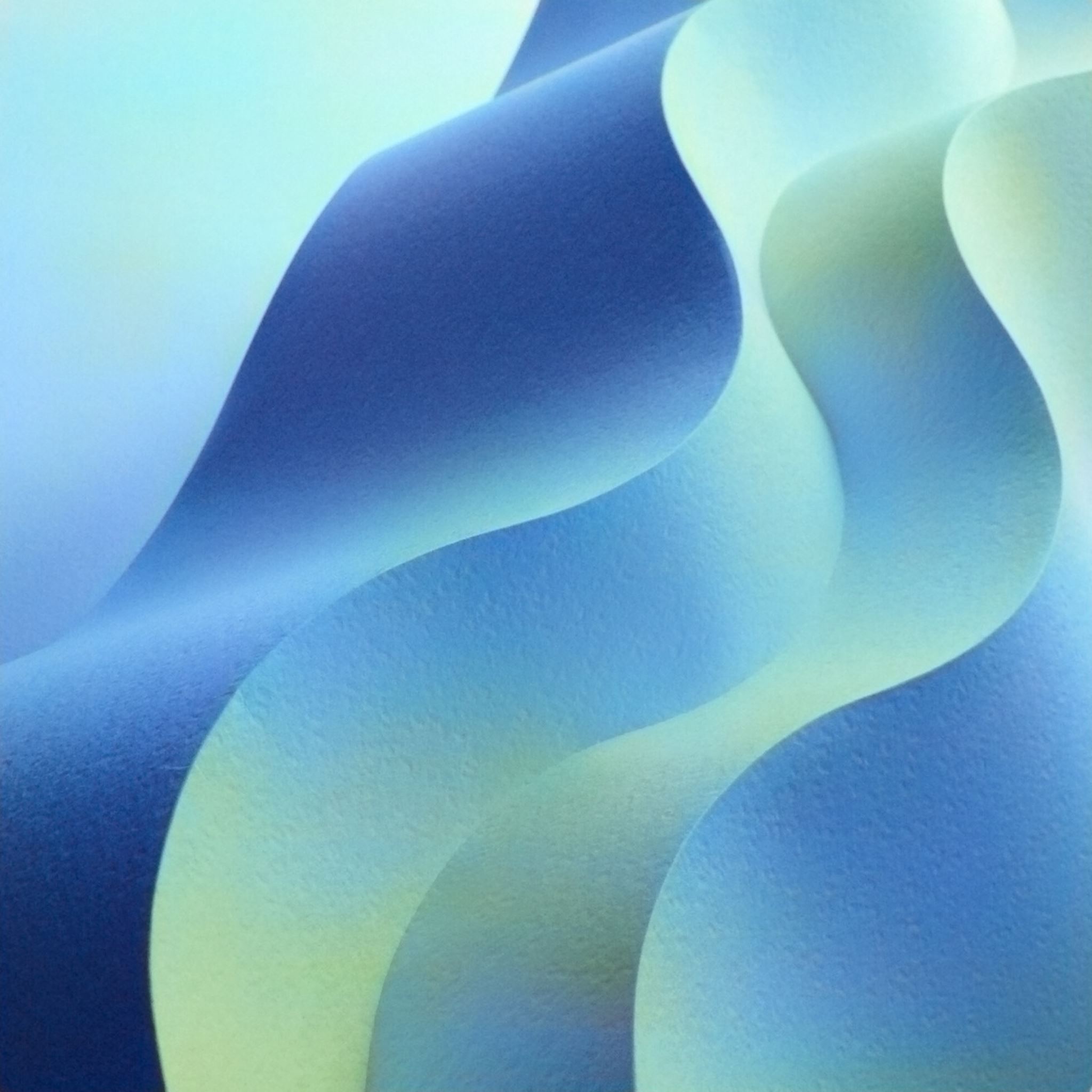 Semester Status Report (Transformation Grants Only)
Semester Status Report Questions
Submitter Info
Proposal Info (Round, 3-digit number)
Team Members 
This semester and Final Semester
Overall on track? 
Which phase of implementation?
List of Materials
Status of Materials Review / Adaptation
Status of New Materials / Hosting
Status of Course Redesign
Any other work (catch-all)
Personnel changes
Impact Estimate Changes
Any Other Questions
Final Report
Check the Grantee Information Center for the link.
For Transformation, Five items:
Word document (Transformation Final Report) 
All data (can use a .zip folder if more than one file)
Syllabi (same here, .zip works well)
Photo of team or class (optional)
2nd invoice (if possible, optional) 
For Continuous Improvement, at least one item: 
Word document (CI Final Report)
If materials are linked in the Word document, that’s all. If not, link them here.
Submitting Your Final Report
If all your materials have a small combined file size, you can send them directly through the Final Report. Just combine the files into one .zip and send them over. 
If that doesn’t work: 
Send them in a Google Folder or Dropbox Folder
Host them on your campus webpage and link us to them in the Final Report
Attach them in an email (file size limits apply here)
The method doesn’t matter so much. We’ll host them after that.
Final Report: Sending Materials
Spring 2024: May 13, 2024
Summer 2024: August 16, 2024
Fall 2024: December 20, 2024
Deadlines are always on the Grantee Information Center. 
Please bookmark the Grantee Information Center page! 
We will also email the link later.
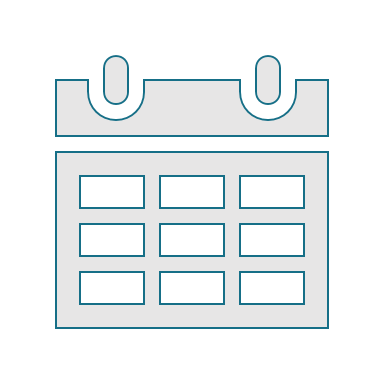 Upcoming Reporting Deadlines
Friday, July 5th, 1:00pm-3:00pm
A time to reconvene, regroup, and address issues halfway through the project
Bring your questions and concerns! Show off what your team has done!
Midpoint Check-In Meeting
You will be added to the ALG-GRANTEES-L Listserv with all previous awardees. This list is mostly for announcements. 
Anything with a subject line starting in brackets is made for a specific audience: [All Grantees], [Current Grantees], [R24 Grantees].
If you have any personal questions, please let us know at jeff.gallant@usg.edu and nakita.afaha@usg.edu.
Listserv
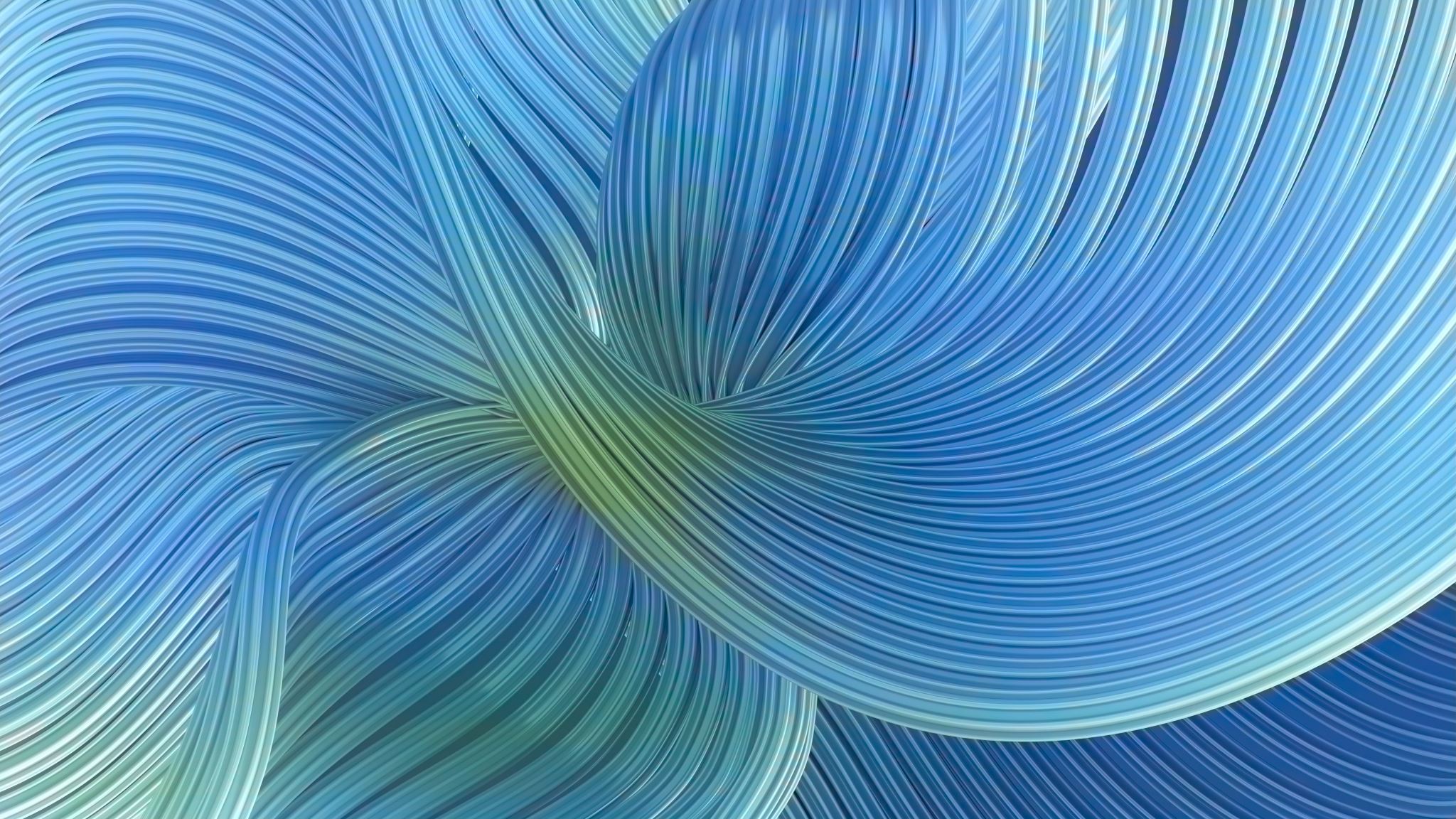 Breakout Session
For the next 20 minutes, you will be in one of two breakout rooms. 
We’ll get the discussion started, but after that, it’s up to you!
Thank You!
We can’t wait to see what happens next! 
Jeff Gallant: jeff.gallant@usg.edu
Nakita Afaha: nakita.afaha@usg.edu